Sound & Structure
John Paynter
Adriana  - MEMES II, 2014.
Parte I
Os sons em música
Parte II
Ideias musicais
Parte III
Pensar e fazer
Parte IV
Modelos de tempo
Parte IIIPensar e Fazer
9. Novos ouvidos

10. Unidade e variação

11. Começar e parar

12. Deixar ir
Projeto 10
Unidade e Variação
Tarefa 3
A) Compor uma peça a partir da ideia de alternância de acordes, como  no exemplo acima.
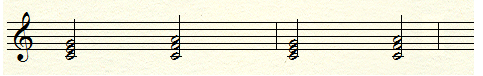 B) Tratar os acordes usados na tarefa “a” como um ostinato para um acompanhamento de uma linha melódica.

Você pode mover o ostinato utilizando inversões de acordes.
Tarefa 3B: Exemplo
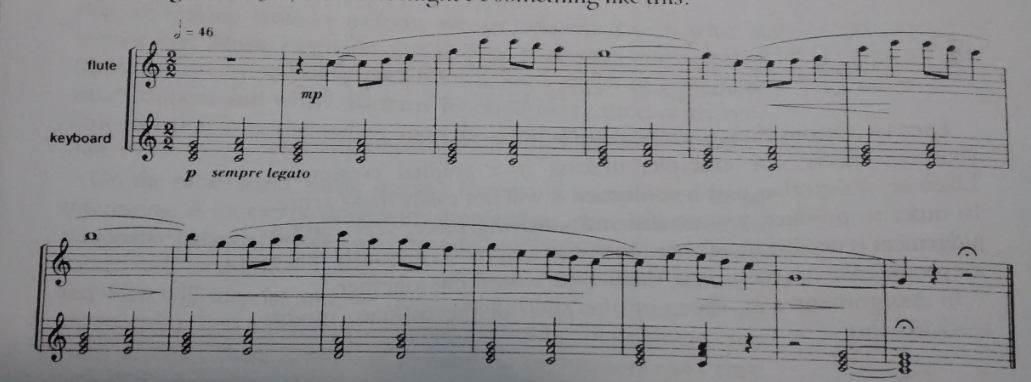 Tarefa 4
A) Compor uma peça com acordes movendo-se tranquilamente. 
Iniciar com acordes de repouso, inserindo tensão gradualmente para o ponto “climax” dissonante.
 Posteriormente e gradualmente a relação de tensão vai desaparecendo e terminando do mesmo jeito que começou, com um simples acorde consonante.
Como cada acorde deve ser trabalhado de modo que cresça e diminua a tensão?
Como usar a dinâmica (forte e suave)?
Tarefa 4c
Invente um acompanhamento com base na linha melódica proposta.
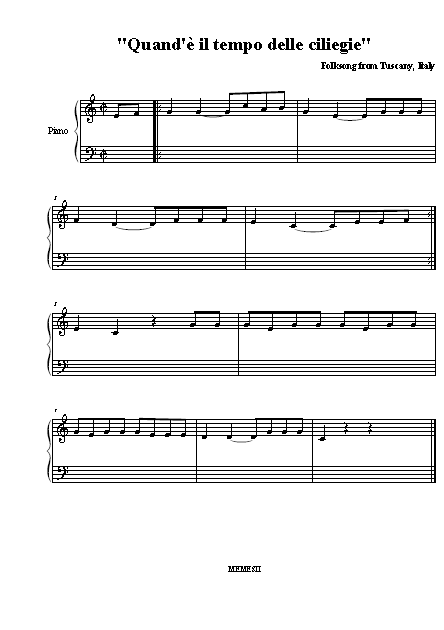 Referência
PAYNTER, J. Sound & Structure. Cambridge University Press, Great Britain, 1992.